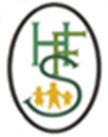 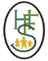 What a wonderful world
Year 2
Geography KNOWLEDGE ORGANISER
Important things to know
There are wonders of the world near to us and far from us. We should value what we have locally, whether that may be a large tree or an interesting building.
There are wonders on each continent. The continents are: Antarctica, Asia, Oceania, Europe, North America and South America.
Mountains are wonders. They can be high, long, wide, deadly, freezing and covered in trees, rocks or snow and ice. 
Everest is the highest mountain in the world. Some animals, such as the bar-headed goose, are wonders too, and get close to mountains including Everest. 
Rivers of the world include the Danube, Yangtze, Amazon, Nile and Mississippi. These rivers are all on different continents. 
The Suez Canal is a human-made wonder, carved out of the desert. It connects the continents of Asia and Europe. Christmas presents often come through here on enormous ships. 
Ancient wonders are those that are older than people who are alive today; they might even be thousands of years old. 
Modern means in the last 200 years.
Geographic wonders made from rock, such as Uluru, were formed millions of years ago and were originally under the sea.
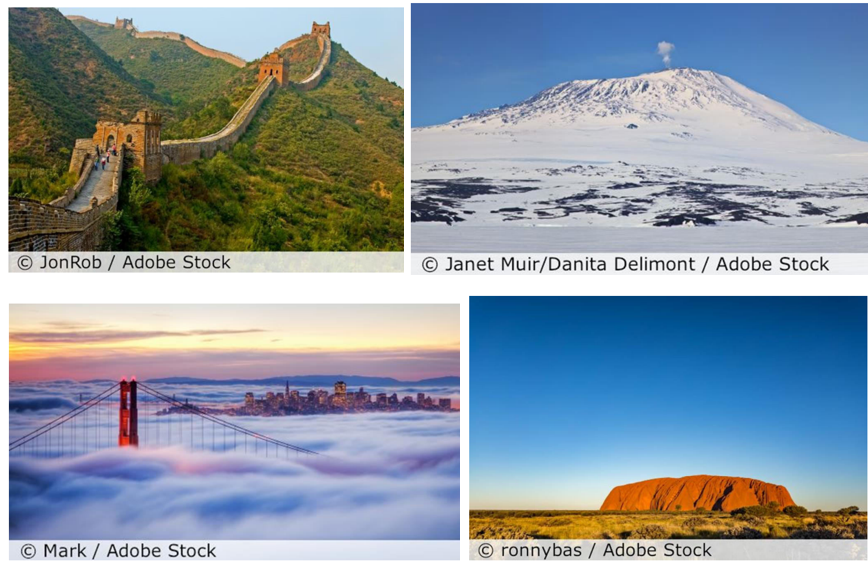 ‘As a family we live, love, learn and celebrate with Jesus.’